X-Ray Image-Based Navigation for Hip Osteotomy
Seminar Article Presentation
Michael Van Maele
Group #3
24 April 2012
Article Choice3D/3D Registration
[Speaker Notes: The article I chose is a recent journal publication treating the problem of 3D/3D registration, in other words, the problem of determining the optimal transformation between two sets of 3D points.]
Article Choice
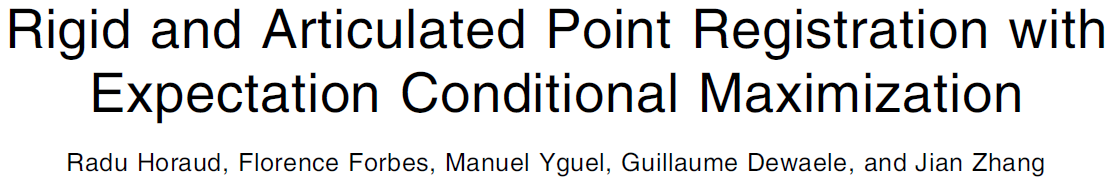 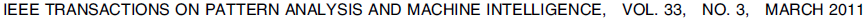 [Speaker Notes: The title of the article is [title], and the main author is Radu Horaud, whose group works in Montbonnot Saint-Martin, France at the INRIA Grenoble
Rhône-Alpes with contributions by Jian Zhang from the University of Hong Kong. Now, at least one component of this title should resonate with you, and that is the phrase ‘rigid registration.’]
Article Choice
Material covered in EN.600.646 (ICP).
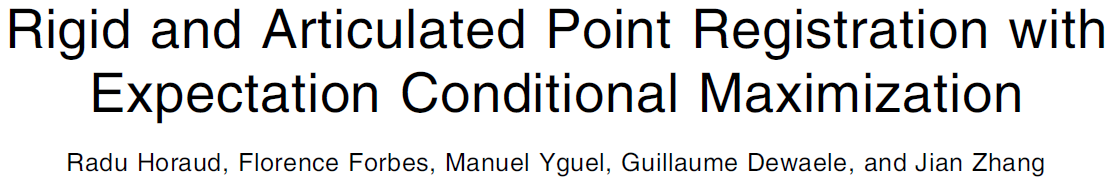 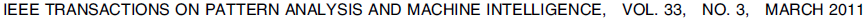 [Speaker Notes: As a reminder, rigid registration consists of determining the optimal rotation and translation aligning two sets of points. Here, the left hand side denotes the transformation of some 3D point X according to a set of parameters big theta, which are simply R and t for rigid registration. Recall that we studied the Iterative Closest Point algorithm in substantial detail. You won’t need to look at your Homework 5 code, but just recall that the ICP algorithm is generally deterministic, not probabilistic. So why did I just say probabilistic? It has to do with the second line in the title, Expectation Conditional Maximization.]
Article Choice
What is ECM?
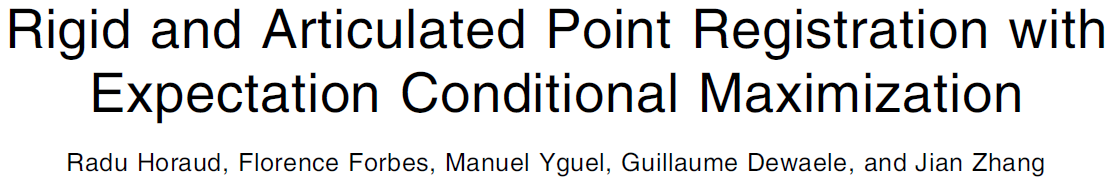 ?
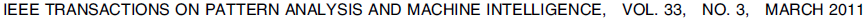 [Speaker Notes: Has anyone here ever heard of the ECM algorithm? Today, understanding just how the ECM algorithm can help to solve point registration problems will be our quest. But before we get into that, a little more on why I selected this article by Horaud et al.]
Article Choice
Relationship to X-ray navigation project.
The 2D/3D registration algorithm implemented in our work * and the approach proffered by Horaud et al. exhibit the following interesting parallels:
Uses maximum-likelihood estimation (MLE) framework.
Solved via the ECM algorithm. 
Uses a Gaussian Mixture Model (GMM).
*Kang X, Taylor RH, Armand M, Otake Y, Yau WP, Cheung PYS, Hu Y. Correspondenceless 3D-2D registration based on expectation conditional maximization. Proc SPIE 2011 March 3, 2011;7964(1):79642Z.
[Speaker Notes: Other than being very interesting work, I chose it based on the marked similarities it shares with the 2D/3D registration algorithm that our X-ray navigation system uses. That algorithm was developed by Ben Kang, you can learn more about it by looking up in our reading list. However, the main ideas shared between both Kang’s algorithm and Horaud et al.’s procedure are fourfold.

[Recite them.] Say GMM will be the most frightening topic of today’s discussion.

We will get into the nitty gritty of these similarities along the way because, honestly, to do so will essentially tell the whole story of the article I’m presenting.]
Technical Summary
Problem formulation.
How does MLE work?
MLE estimates the parameters of the presumed data distribution given a set of observed data, Y.
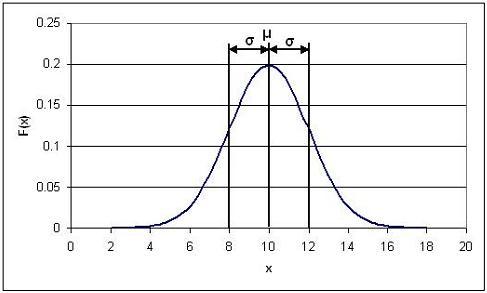 MLE
Y
ESTIMATED PARAMETERS OF
GAUSSIAN DISTRIBUTION
GAUSSIAN DISTRIBUTION
Technical Summary
Technical Summary
RANDOM VARIABLES
Technical Summary
Gaussian Mixture Model (GMM).
model point
data point
[Speaker Notes: We’re hoping that after we transform the model point X, it will land smack dab on the data point Y. Well…]
Technical Summary
Gaussian Mixture Model (GMM).
model point
data point
[Speaker Notes: We’re hoping that after we transform the model point X, it will land smack dab on the data point Y. Well…]
Technical Summary
Gaussian Mixture Model (GMM).
transformedmodel point
Wrong.
data point
[Speaker Notes: It looks like our initial guess wasn’t correct.]
Technical Summary
Gaussian Mixture Model (GMM).
transformedmodel point
data point
[Speaker Notes: It looks like our initial guess wasn’t correct.]
Technical Summary
Gaussian Mixture Model (GMM).
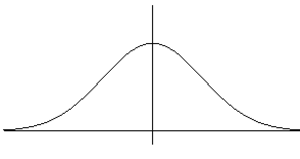 transformedmodel point
data point
[Speaker Notes: This is where Gaussian Mixture Models come to the rescue. We assume that the transformed model point is centered on the mean of a Gaussian distribution. This visualization is a little wrong because it’s actually a 3D distribution, not 1D, but it is easier to look at this diagram.

Next, we assumed that the observed data point is a random variable drawn from this distribution. The probability that this is actually the case is calculable.]
Technical Summary
Gaussian Mixture Model (GMM).
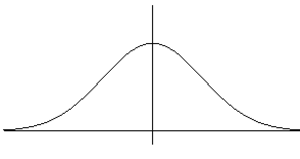 transformedmodel point
data point
ECM will use this probability to estimatethe Gaussian density parameters which maximize the probability of seeing thisdata point.
[Speaker Notes: This is where Gaussian Mixture Models come to the rescue. We assume that the transformed model point is centered on the mean of a Gaussian distribution. This visualization is a little wrong because it’s actually a 3D distribution, not 1D, but it is easier to look at this diagram.

Next, we assumed that the observed data point is a random variable drawn from this distribution. The probability that this is actually the case is calculable.]
Technical Summary
[Speaker Notes: This is where Gaussian Mixture Models come to the rescue. We assume that the transformed model point is centered on the mean of a Gaussian distribution. This visualization is a little wrong because it’s actually a 3D distribution, not 1D, but it is easier to look at this diagram.

Next, we assumed that the observed data point is a random variable drawn from this distribution. The probability that this is actually the case is calculable.]
Technical Summary
Gaussian Mixture Model (GMM).
[Speaker Notes: This is where Gaussian Mixture Models come to the rescue. We assume that the transformed model point is centered on the mean of a Gaussian distribution. This visualization is a little wrong because it’s actually a 3D distribution, not 1D, but it is easier to look at this diagram.

Next, we assumed that the observed data point is a random variable drawn from this distribution. The probability that this is actually the case is calculable.]
Technical Summary
expected complete-data log-likelihood 
conditioned by the observed data
Dempster AP, Laird NM, Rubin DB. Maximum-Likelihood Estimation from Incomplete Data via the EM Algorithm (with Discussion). J. Royal Statistical Soc., Series B, vol. 39, pp. 1-38, 1977.
[Speaker Notes: Every problem arises from wanting something we can’t have. In this case, what we want are the rotation R and translation t which align one set of 3D points to another set of 3D points. But more than that, we want the optimal R and t. To get that, we can cast the problem into a probabilistic framework, and use a technique named Maximum Likelihood Estimation.

So what do our desired optimal parameters have to do with this method called MLE? What MLE does is assume that a function L, called the observed-data likelihood, which]
Technical Summary
Technical Summary
Technical Summary
expected complete-data log-likelihood 
conditioned by the observed data
Technical Summary
expected complete-data log-likelihood 
conditioned by the observed data
Technical Summary
Technical Summary
Technical Summary
Technical Summary
Technical Summary
Technical Summary
Technical Summary
Technical Summary
Mahalanobis distance (want small!).
Technical Summary
Technical Summary
ECM Algorithm: CM-Step A
Maximize ℰ(𝚿│𝒴,𝒵) with respect to the registration parameters 𝚯≔{𝐑,𝒕}, conditional on the current covariance matrices.
expected complete-data log-likelihood 
conditioned by the observed data
Technical Summary
ECM Algorithm: CM-Step A
Maximize ℰ(𝚿│𝒴,𝒵) with respect to the registration parameters 𝚯≔{𝐑,𝒕}, conditional on the current covariance matrices.
maximum-likelihood estimator
Technical Summary
ECM Algorithm: CM-Step A
Technical Summary
ECM Algorithm: CM-Step A
Technical Summary
ECM Algorithm: CM-Step A
Technical Summary
ECM Algorithm: CM-Step A
Constant term removed.
Technical Summary
ECM Algorithm: CM-Step A
“Simplification.”
Technical Summary
ECM Algorithm: CM-Step A
Technical Summary
ECM Algorithm: CM-Step A
Expansion of the transformationfor the rigid case.
Technical Summary
ECM Algorithm: CM-Step A
Expansion of the transformationfor the rigid case.
Technical Summary
ECM Algorithm: CM-Step A
Expansion of the transformationfor the rigid case.
Technical Summary
ECM Algorithm: CM-Step A
MLE for updated parameters
Technical Summary
ECM Algorithm: CM-Step A
MLE for updated parameters
Technical Summary
ECM Algorithm: CM-Step A
Too large for this slide.
Technical Summary
ECM Algorithm: CM-Step B
Technical Summary
ECM Algorithm: CM-Step B
Mahalanobis distance.
Expand andsimplify.
Technical Summary
Technical Summary
ECMPR-Rigid Algorithm
Initialization
Workflow
Assignment
No
Convergence?
Yes
Classification
Technical Summary
ECMPR-Articulated Algorithm
Systematically calls ECMPR-Rigid to perform pose estimation on an open kinematic chain.
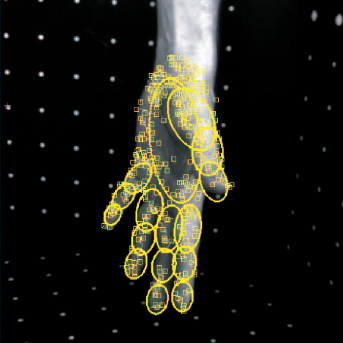 3D HAND MODEL
D2
D3
D1
Palm
DISPLACEMENT MATRIX
Technical Summary
ECMPR-Articulated Algorithm
Systematically calls ECMPR-Rigid to perform pose estimation on an open kinematic chain.
These parameters can beestimated by ECMPR-Rigid.
3D HAND MODEL
D2
D3
D1
Palm
DISPLACEMENT MATRIX
ECMPR-Rigid Experiment 1
ITERATION #2
LEGEND
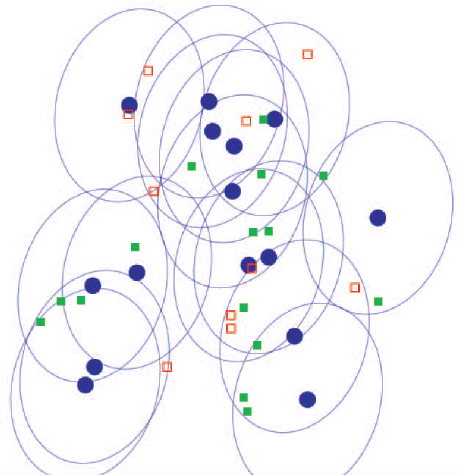 model points, x15
model point, x15
inlier, x15
outlier, x10
Translation,Random
covariance, x15
UniformDistribution
Noise,Gaussian
outlier points, x10
inlier points, x15
Registration of Simulated Data
ECMPR-Rigid Experiment 1
ITERATION #6
LEGEND
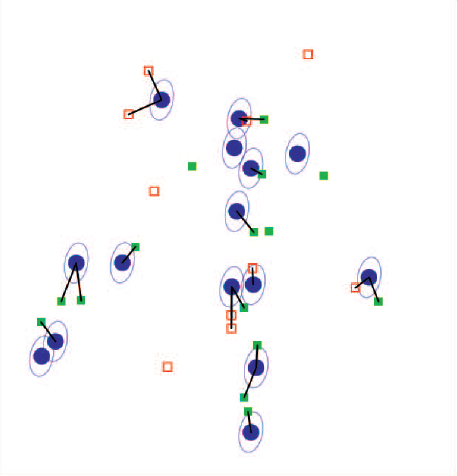 model points, x15
model point, x15
inlier, x15
outlier, x10
Translation,Random
covariance, x15
UniformDistribution
Noise,Gaussian
outlier points, x10
inlier points, x15
Registration of Simulated Data
ECMPR-Rigid Experiment 1
ITERATION #35
LEGEND
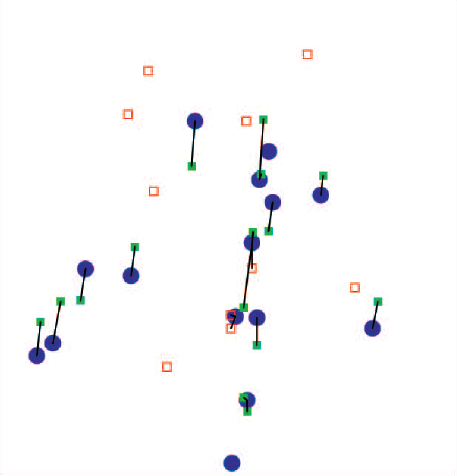 model points, x15
model point, x15
inlier, x15
outlier, x10
Translation,Random
covariance, x15
UniformDistribution
Noise,Gaussian
outlier points, x10
inlier points, x15
Registration of Simulated Data
ECMPR-Rigid Experiment 1
Registration of Simulated Data
ECMPR-Rigid Experiment 2
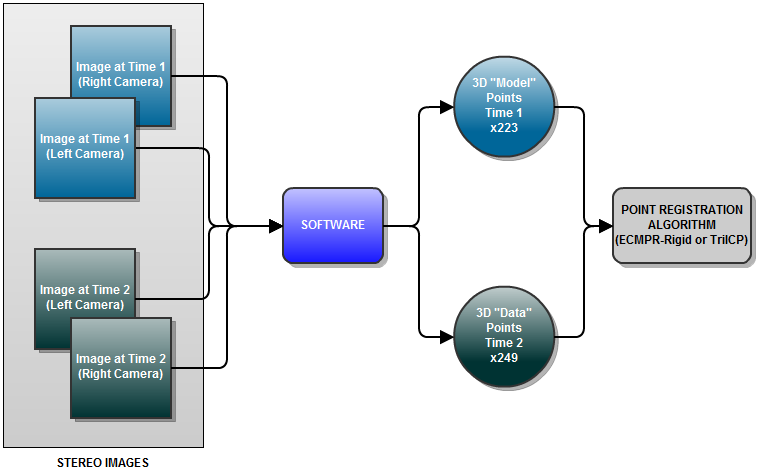 Registration of Real Data
ECMPR-Rigid Experiment 2
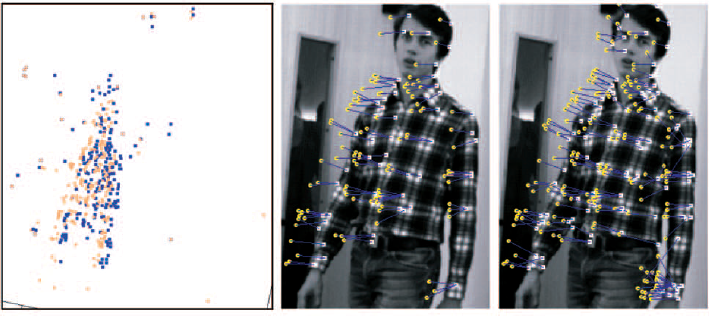 3D Points
ECMPR-Rigid
TriICP
Registration of Real Data
ECMPR-Articulated Experiment 1
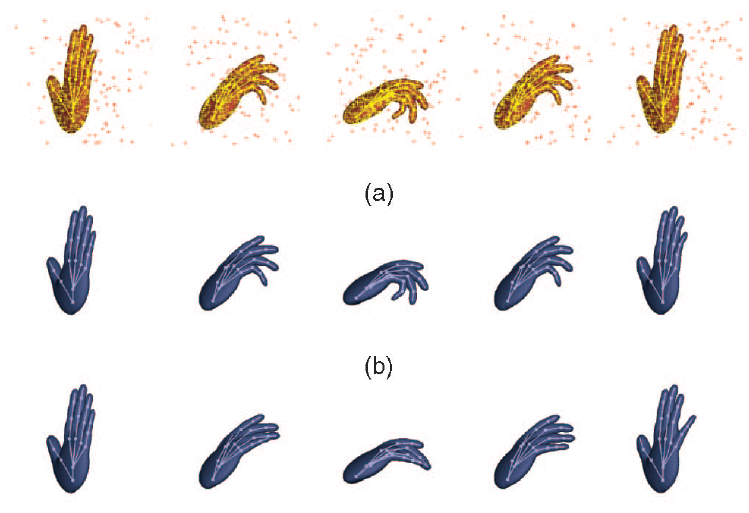 Ground Truth + Inliers + Outliers
Registration, Large Initial Covariances
Registration, Small Initial Covariances
Registration of Simulated Data
ECMPR-Articulated Experiment 1
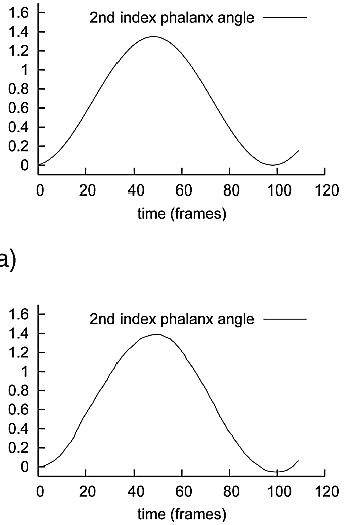 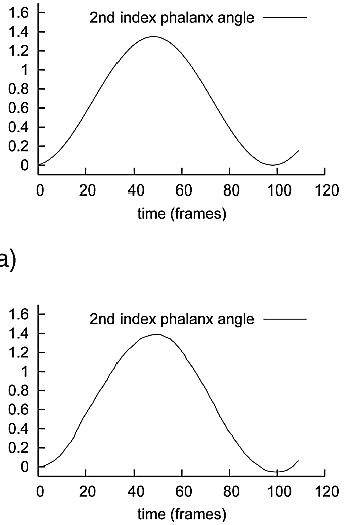 Ground Truth
Large Initial Variance
Registration of Simulated Data
ECMPR-Articulated Experiment 1
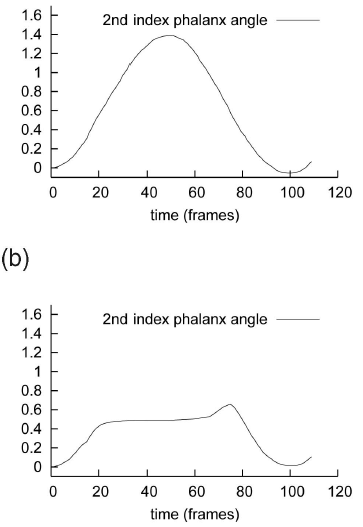 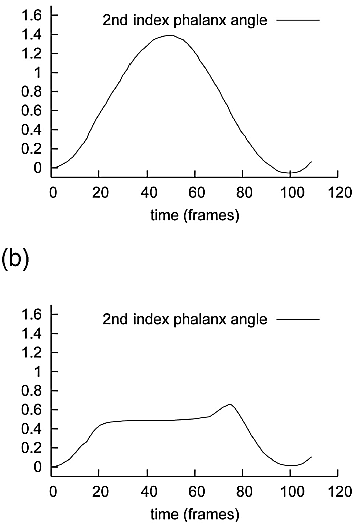 Ground Truth
Small Initial Variance
Registration of Simulated Data
ECMPR-Articulated Experiment 2
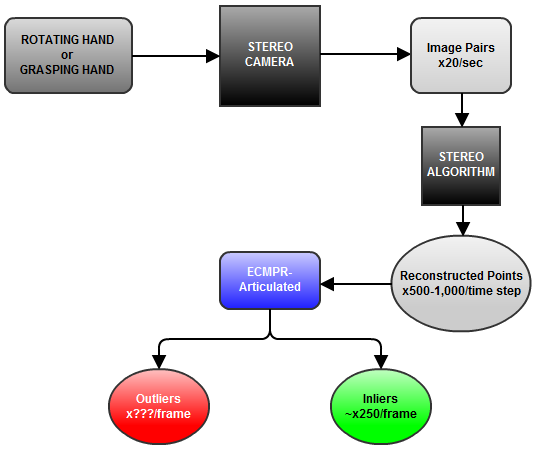 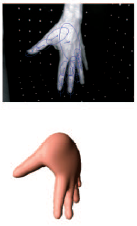 LIVE ACTION
Registration of Real Data
ECMPR-Articulated Experiment 2
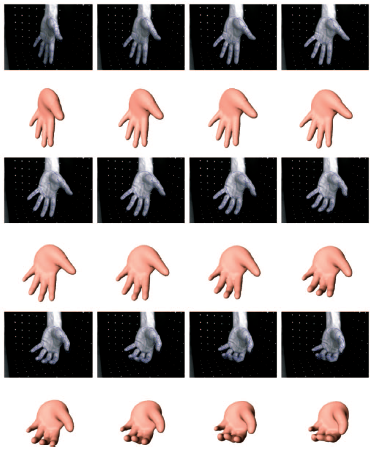 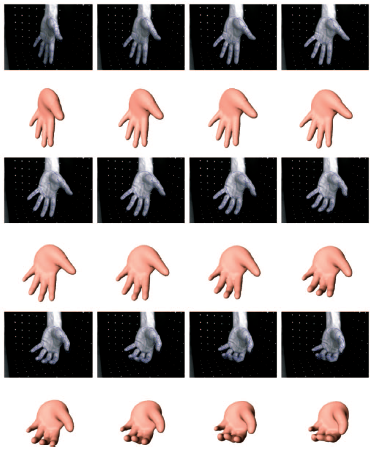 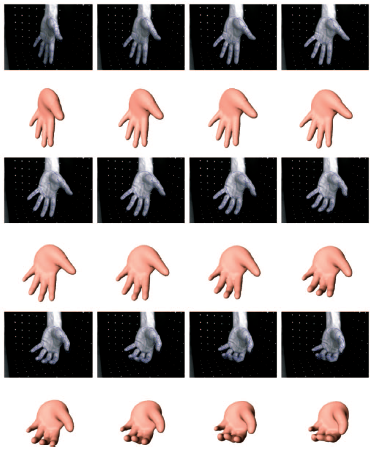 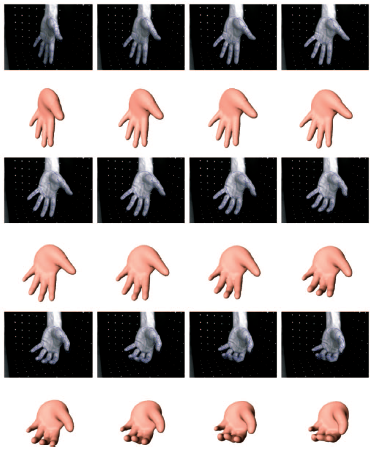 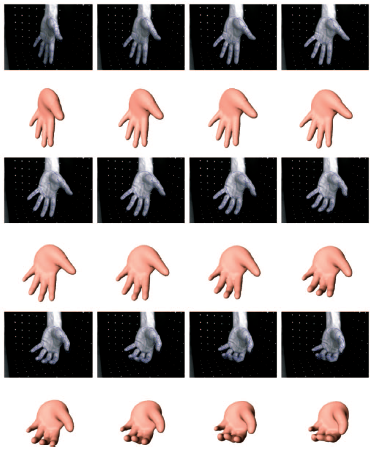 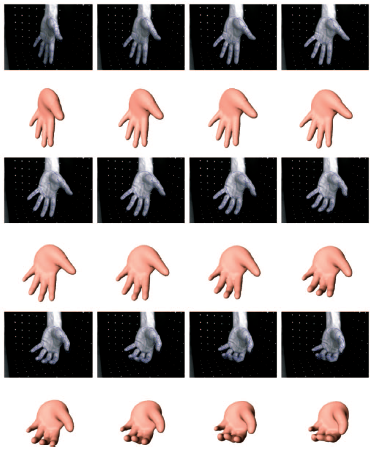 Registration of Real Data
ConclusionFuture Work & Applications
Conclusion
Future Work:
Improvement of the efficiency of the ECMPR algorithm through 
the study of Classification EM (CEM) methods and
the implementation of a kD-tree data structure during E-Steps.
Conclusion
Potential Applications:
The authors list none. 
However, 3D/3D organ registration in medical images is important:
surgical planning
radiotherapy
AnalysisStrengths & Weaknesses
Analysis
Strengths:
The main conclusion is (for the most part) supported by the data.
All the experiments (even those using real data) are rather repeatable.
The concepts of rigid and articulated registration are easy to comprehend even on a first-pass reading.
All of the performance measure plots are easy to interpret and provide information at a glance.
Analysis
Weaknesses:
The authors do not report results for the live action ECMPR-Articulated experiment.
The ECMPR algorithm is compared only to (a) itself and (b) a leading alternative which is not exceptionally similar.
The Introduction section of the article elaborated on irrelevant details.
The equation manipulations tended to flow in an unintuitive fashion.
Some citations are more general than they should be.
Reading
Bishop C. Pattern Recognition and Machine Learning. Springer, 2006.
Chen Y and Gupta M. EM Demystified: An Expectation-Maximization Tutorial. Department of Electrical Engineering, University of Washington. February 2010. UWEETR-2010-0002.
Horaud R, Forbes F, Yguel M, Dewaele G, Zhang, JA. Rigid and Articulated Point Registration with Expectation Conditional Maximization. IEEE Transactions On Pattern Analysis And Machine Intelligence. March 2011. Volume 33, Issue 3. 10.1109/TPAMI.2010.94.
Kang X, Taylor RH, Armand M, Otake Y, Yau WP, Cheung PYS, Hu Y. Correspondenceless 3D-2D registration based on expectation conditional maximization. Proc SPIE 2011 March 3, 2011;7964(1):79642Z.